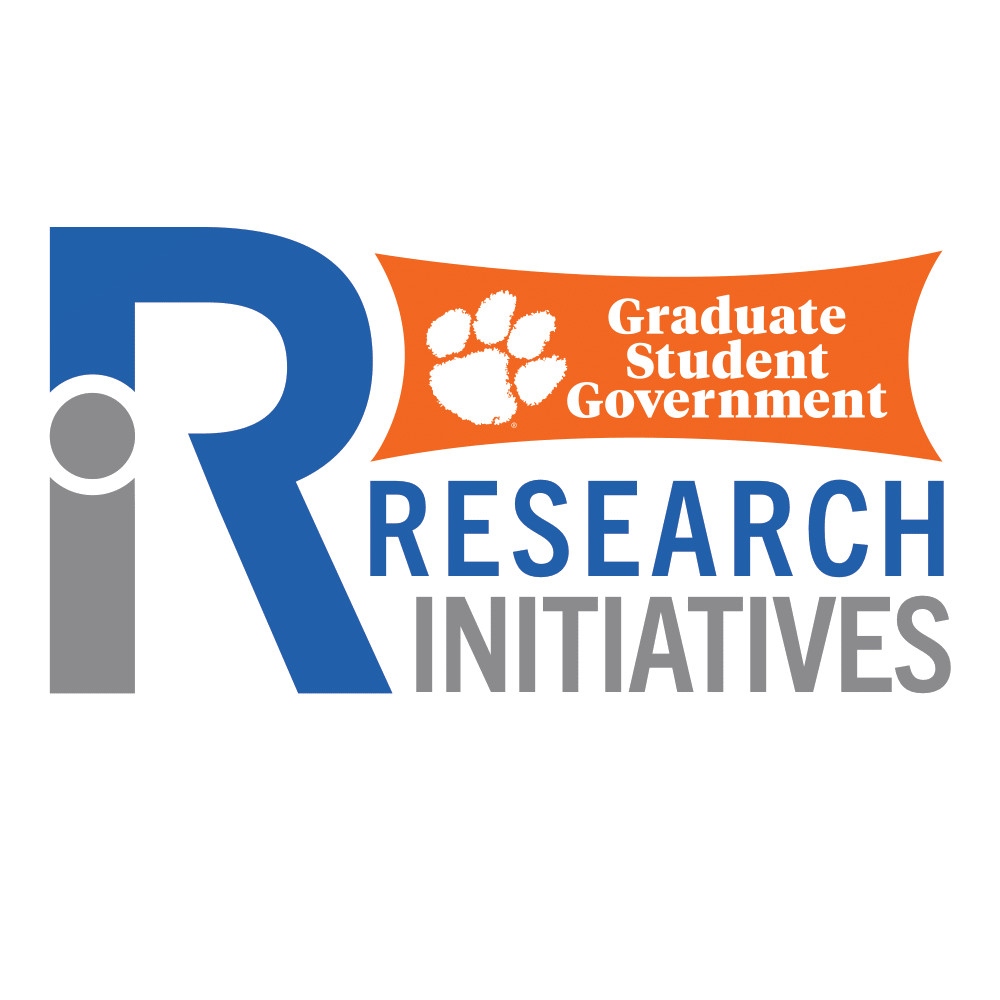 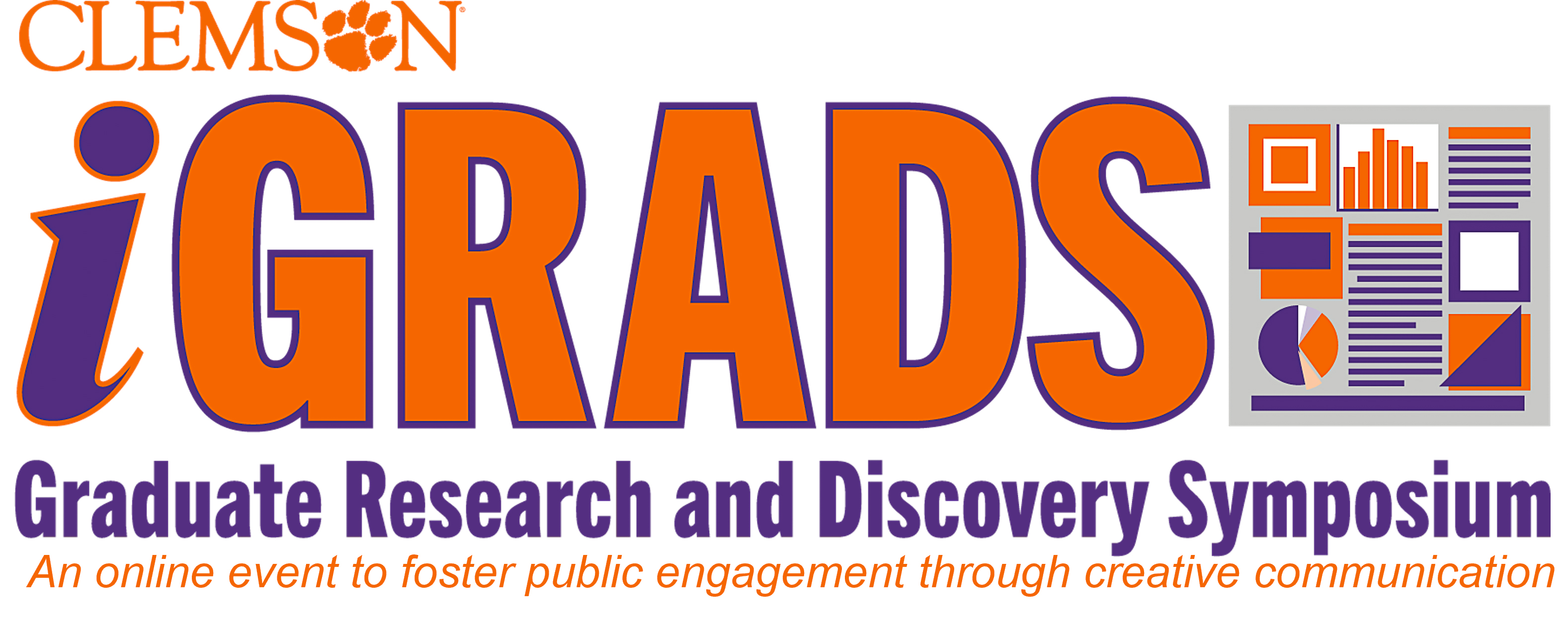 Your Name
Department
College 
Faculty Advisor: 
Talk Title
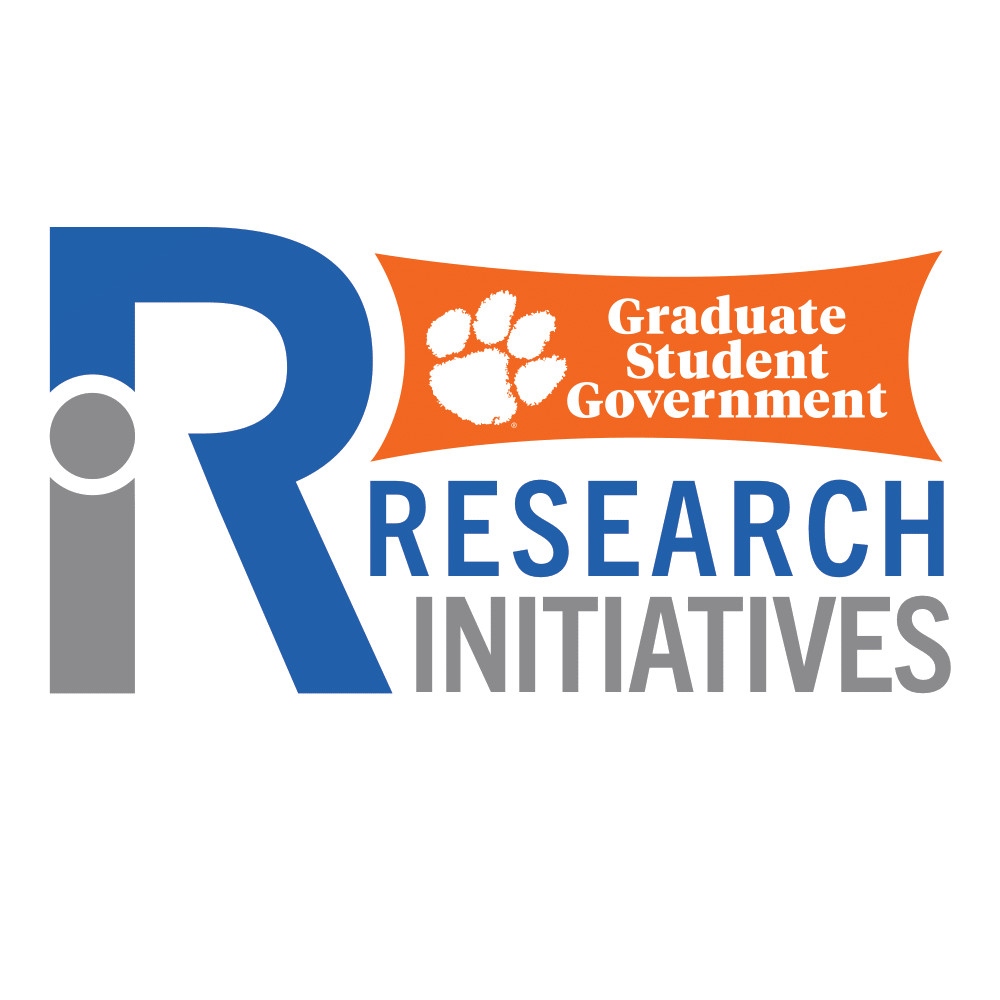 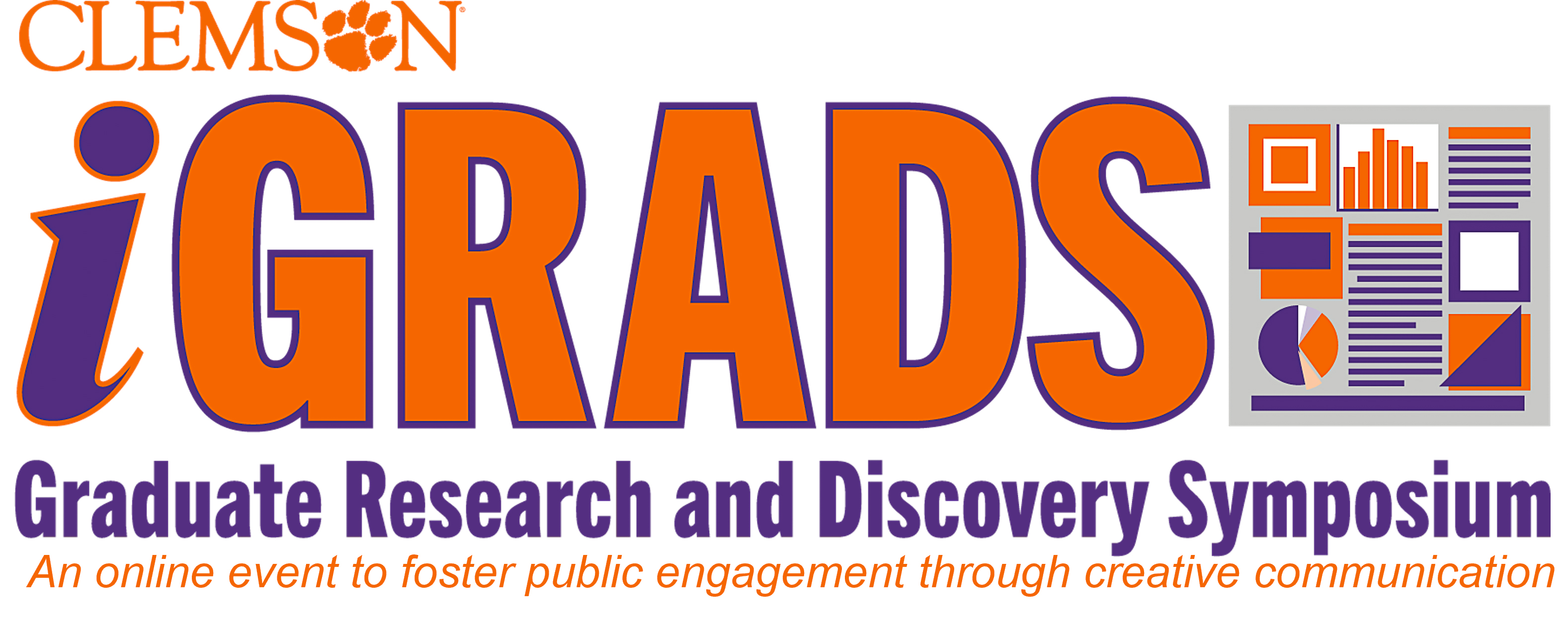 Abstract
Abstract word count should not exceed 100; use Helvetica font, size 24; sample abstract provided below
Scientists have long debated the extent to which nature and nurture shape who we are. In this video, Sofie Valk seeks to cast light on this debate. Employing methods including neuroimaging techniques, twin and genotype samples, comparison with primate brains and machine learning, Valk argues that both genetic and environmental factors shape the human brain, impacting human thoughts and feelings. Her research helps to identify biological rules describing how the structure of the human brain can support human cognition. Such rules have important applications to understand mental health and disease and may help understand how brain and behavior interact.
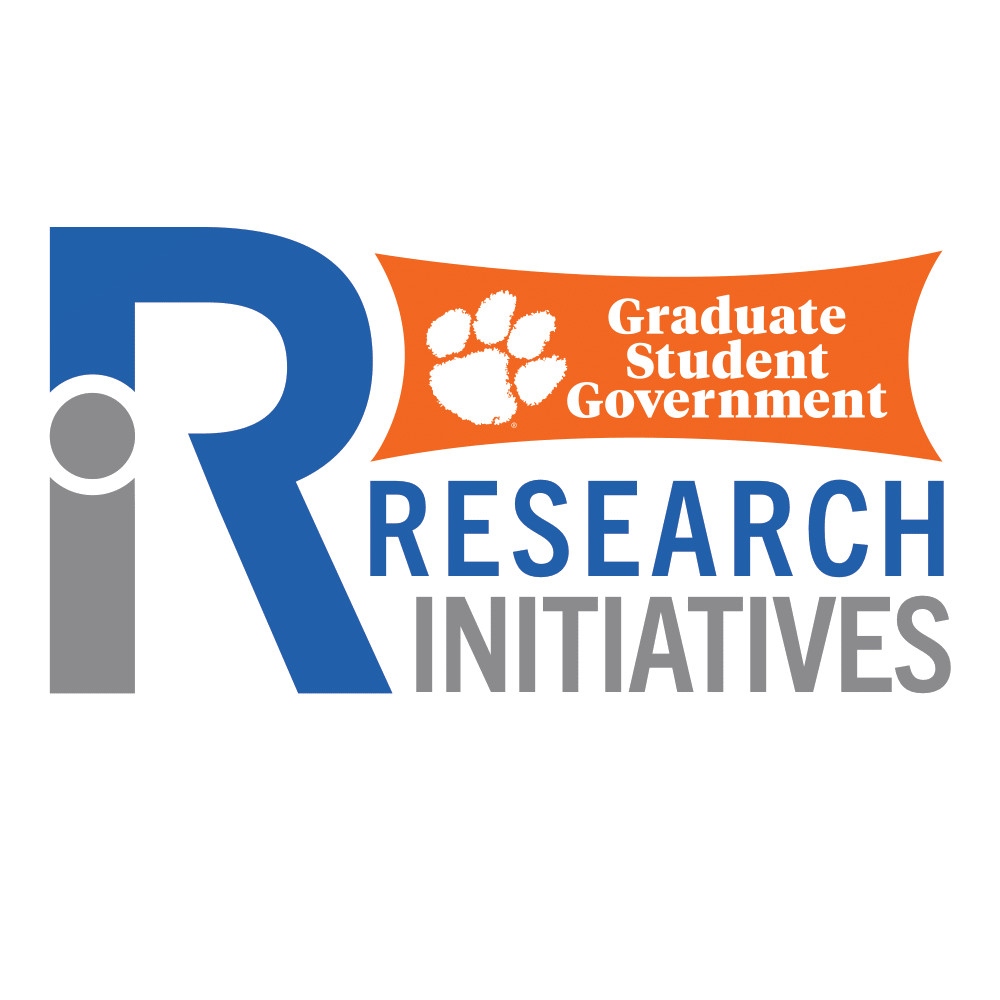 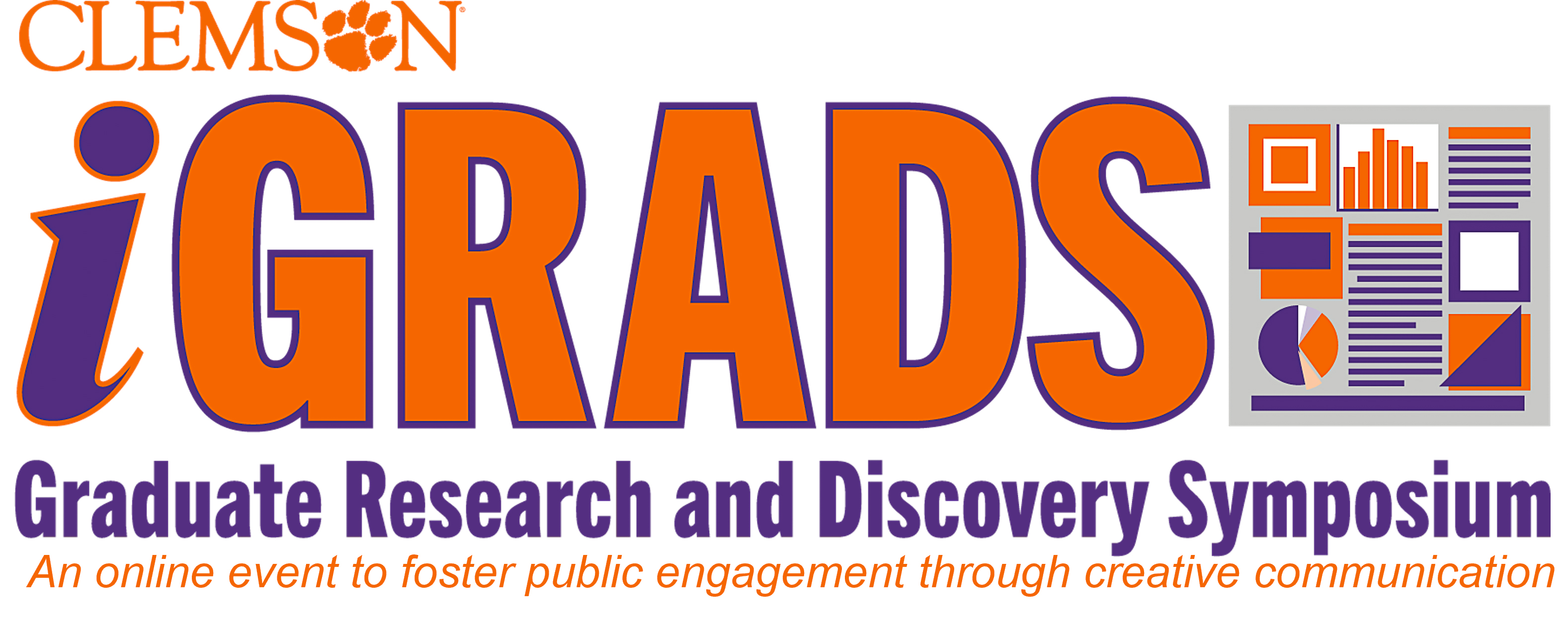 Please Insert Video Recording Here

Allowed video formats: .mov, or .mp4, (.mp4 preferred)